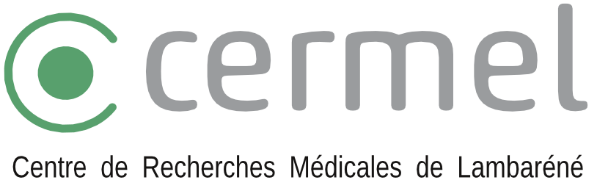 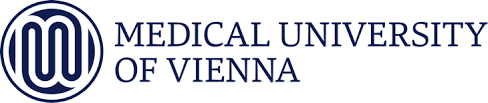 Workshop on Bioinformatics: Acquisition, Organization and Analysis of biomedical data

Centre de Recherches médicales de Lambaréné (CERMEL)

APRIL 15th-19th 2024

Lambaréné-Gabon
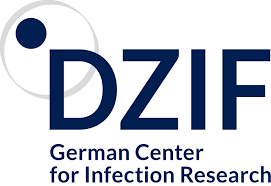 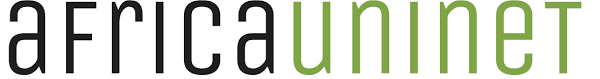